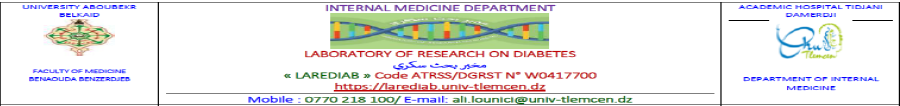 7 th Seminary of LAREDIAB 
13 th Congress of AMIWIT
SATURDAY 9 DECEMBER 2023
Does glucose variability warm the vessels and organs?
Dr Bensefia Amel 
Service de médecine interne
CHU Tidjani Damerdji Tlemcen
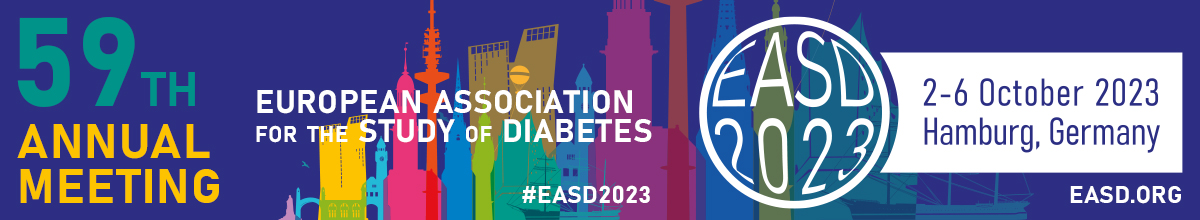 Does glucose variability warm the vessels and organs?
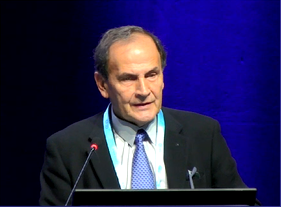 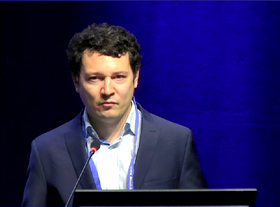 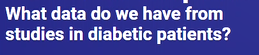 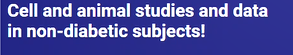 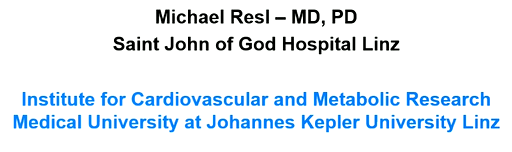 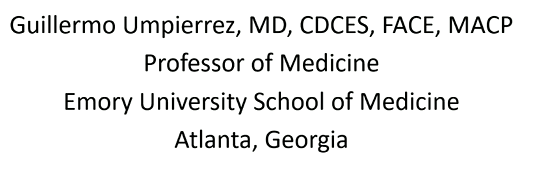 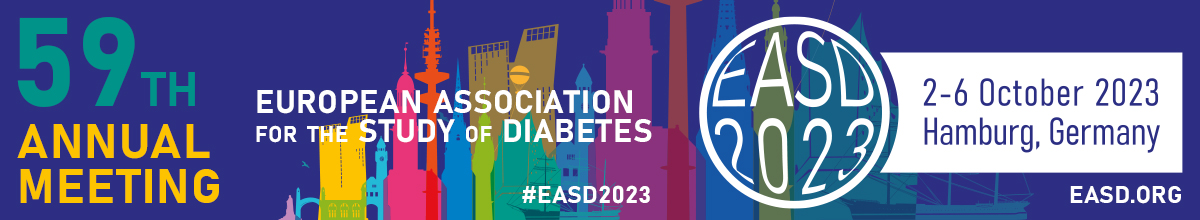 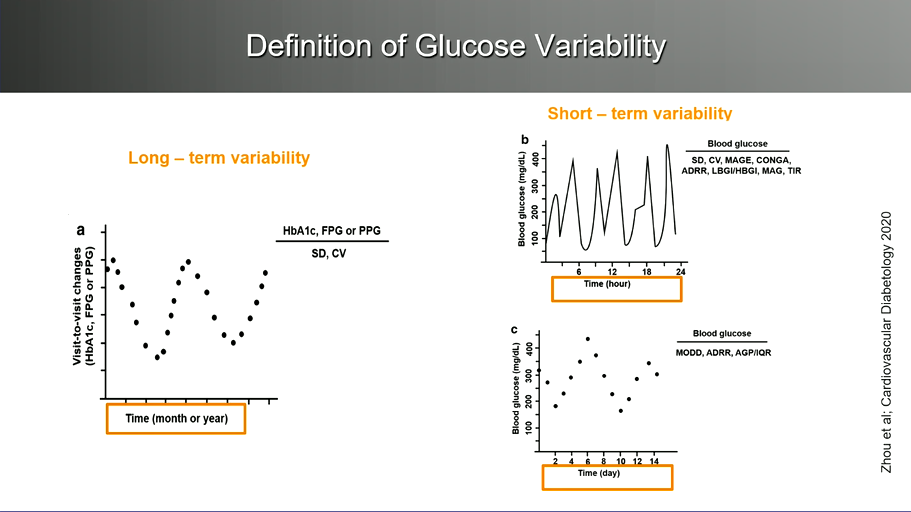 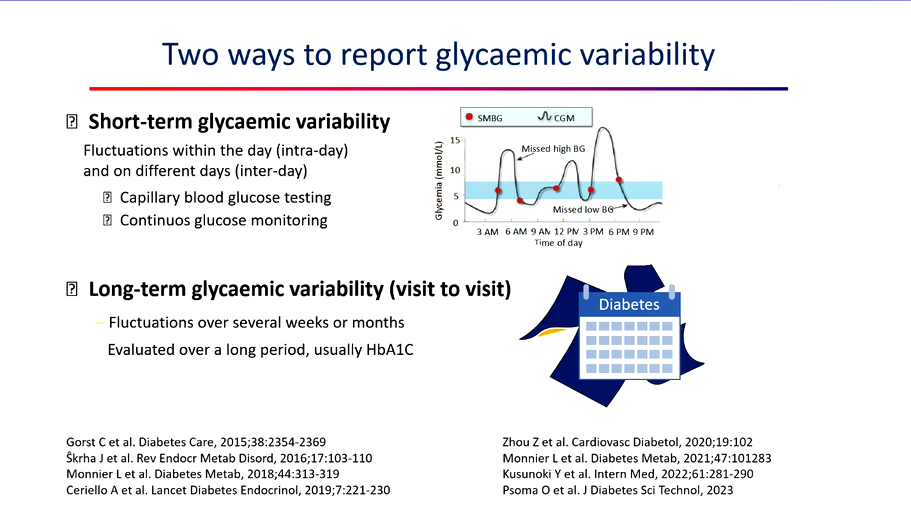 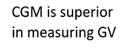 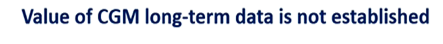 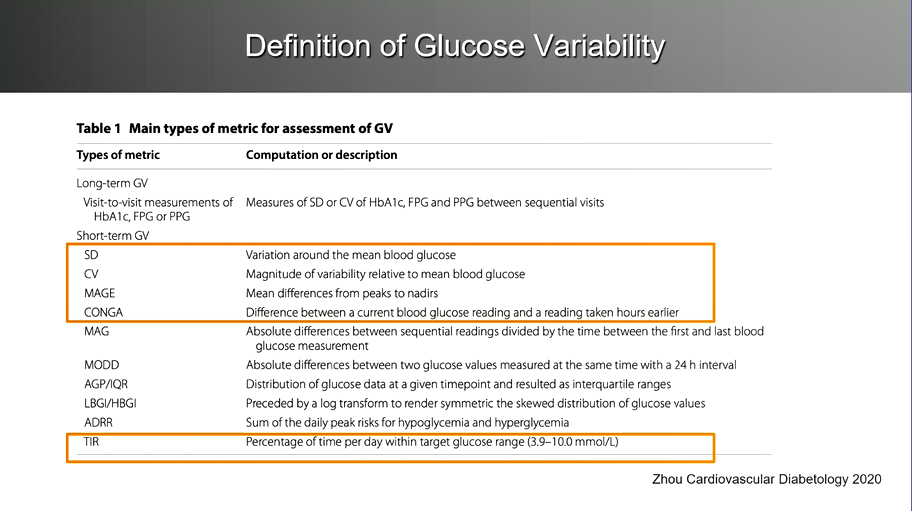 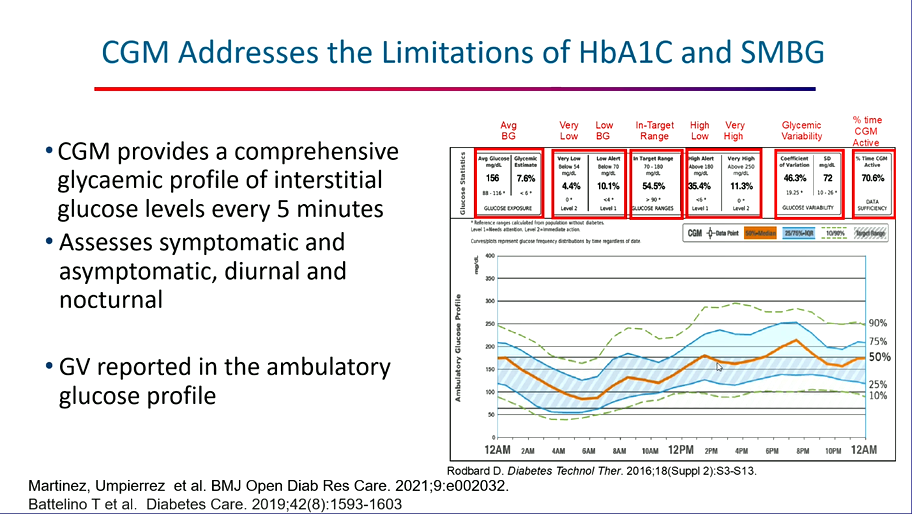 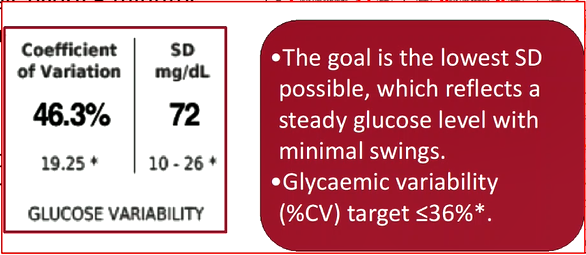 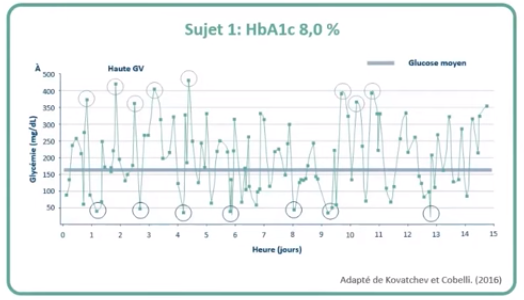 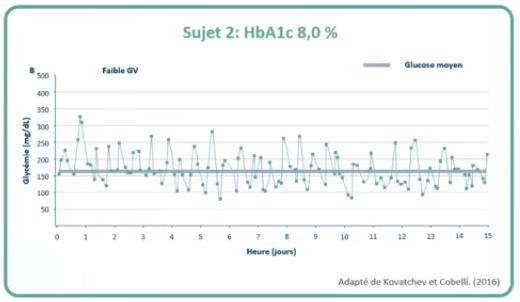 Kovatchev  and cobelli,2016
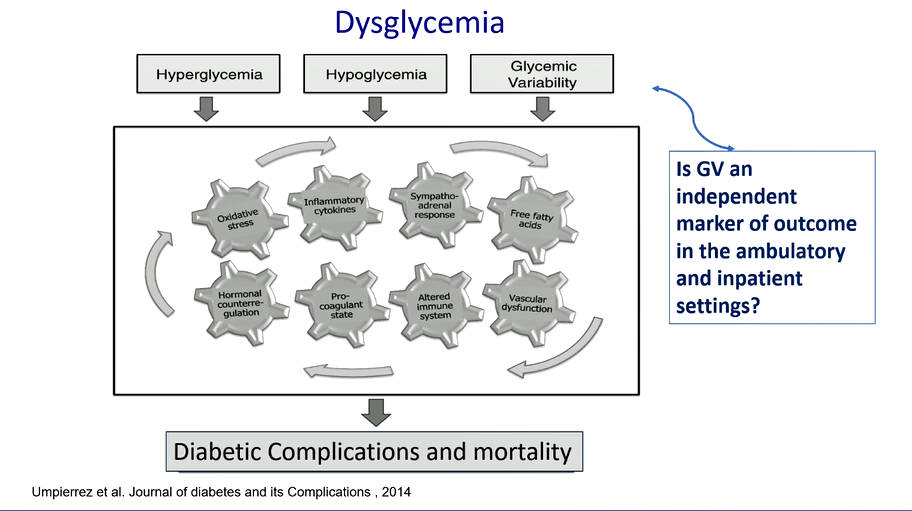 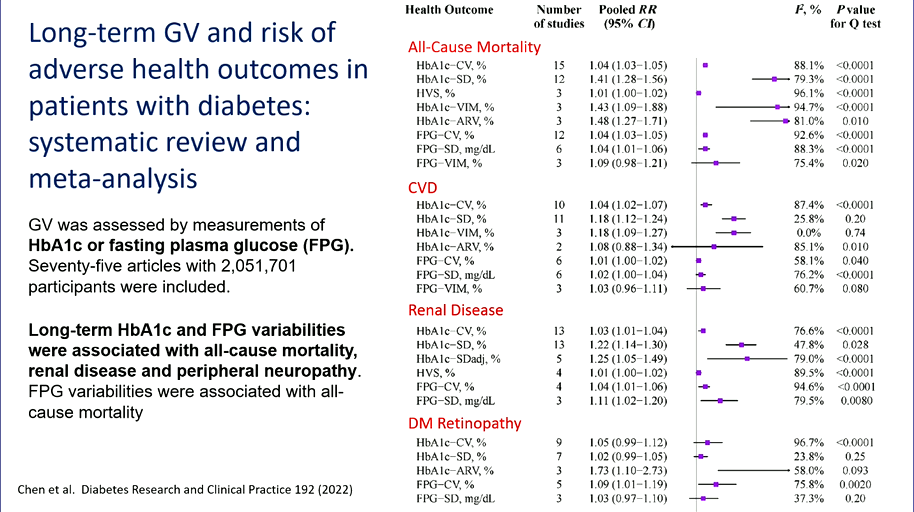 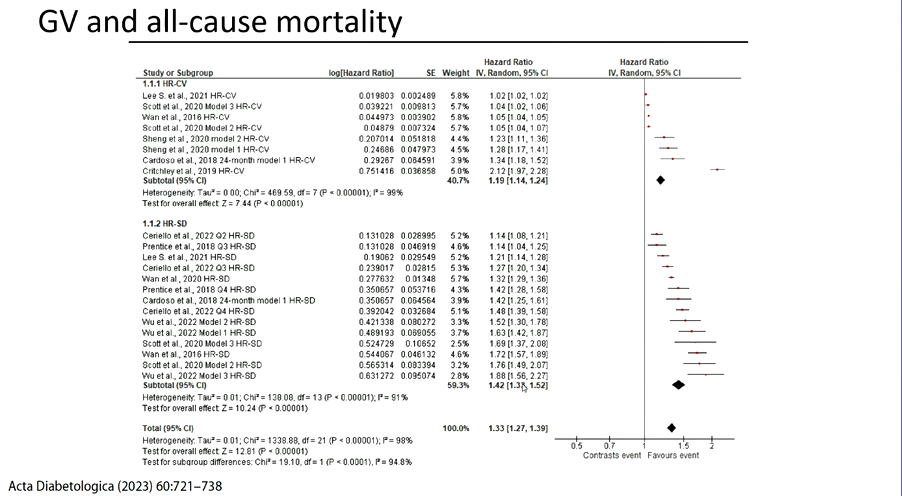 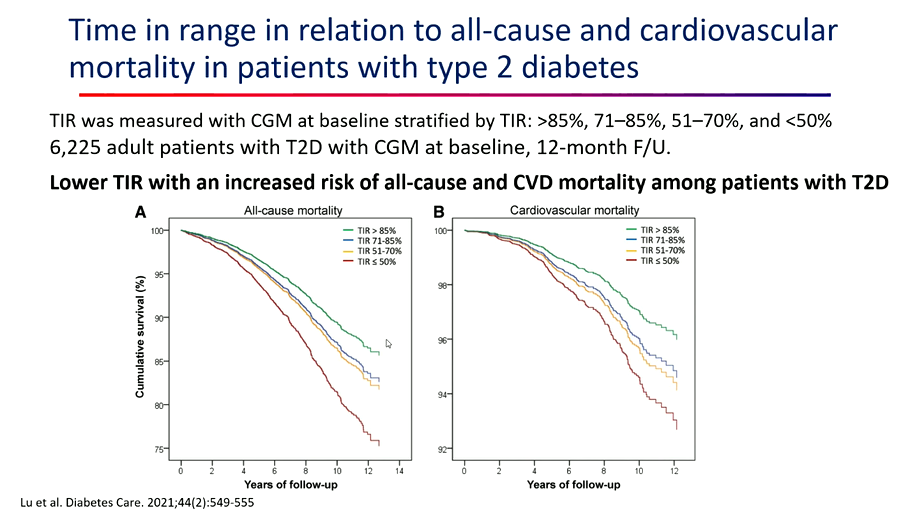 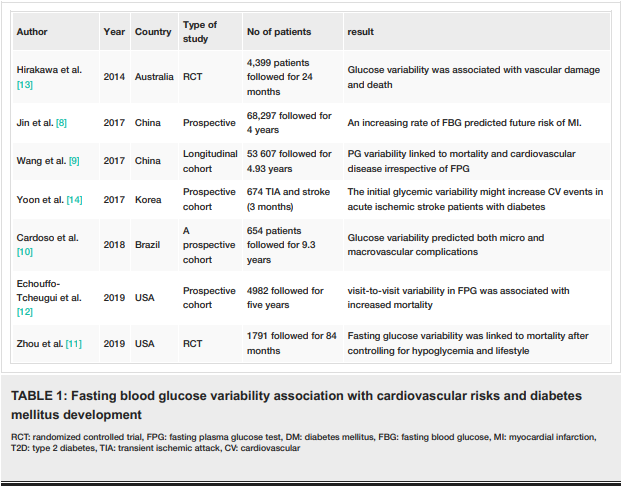 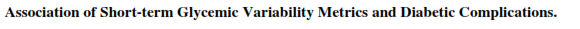 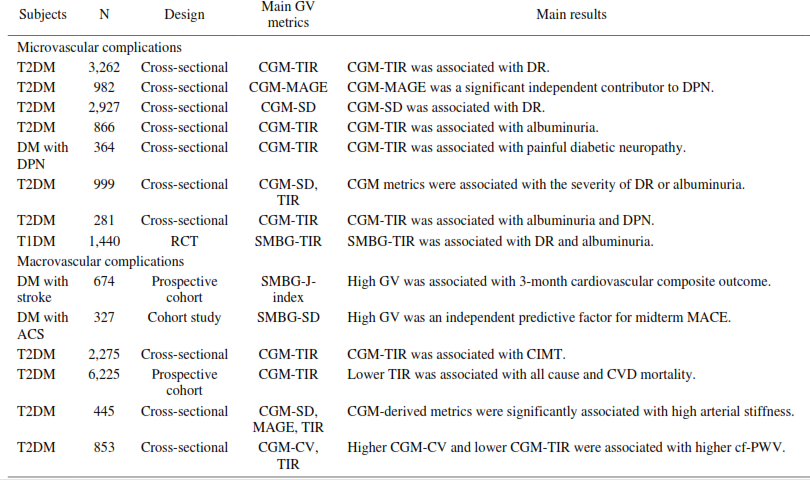 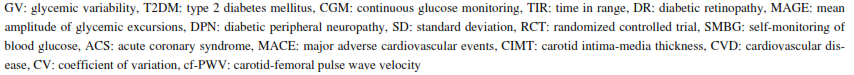 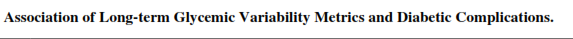 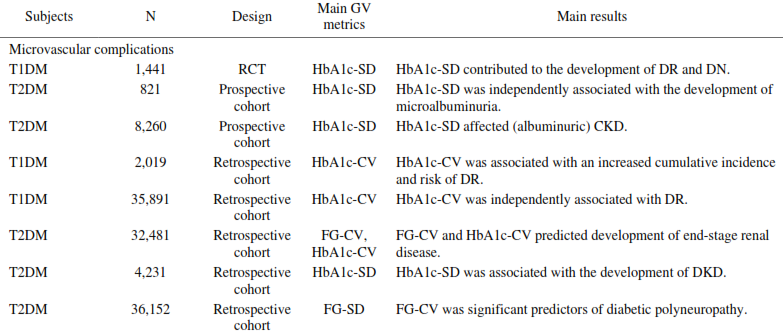 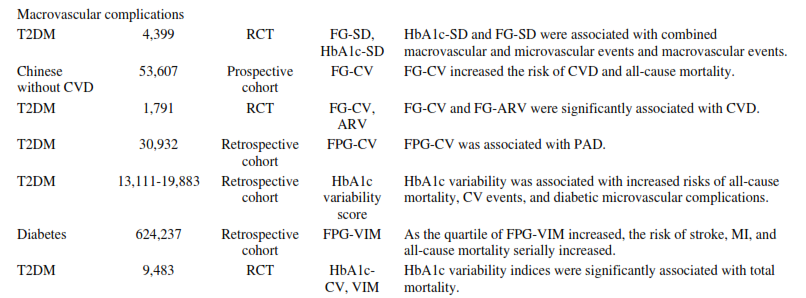 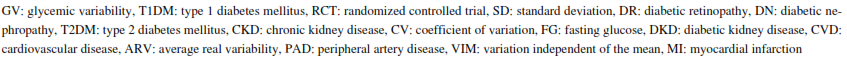 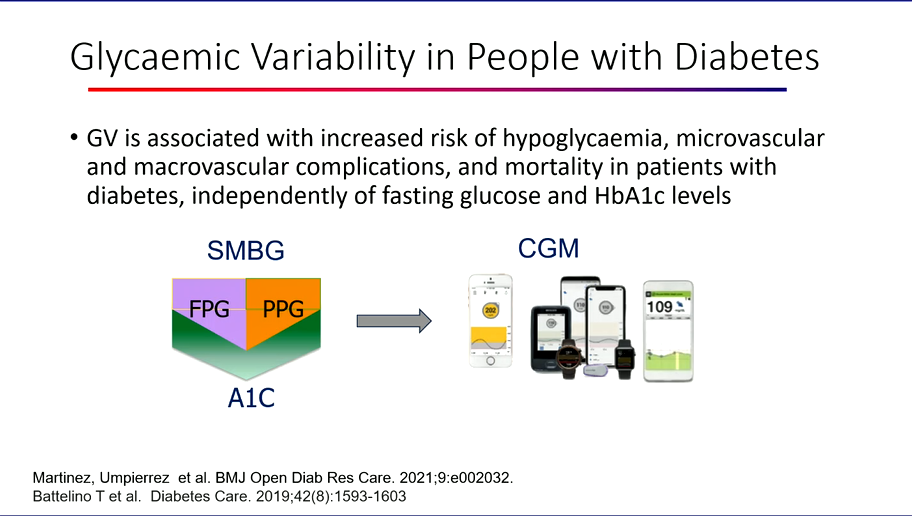 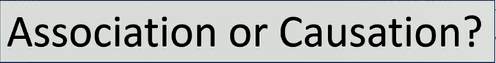 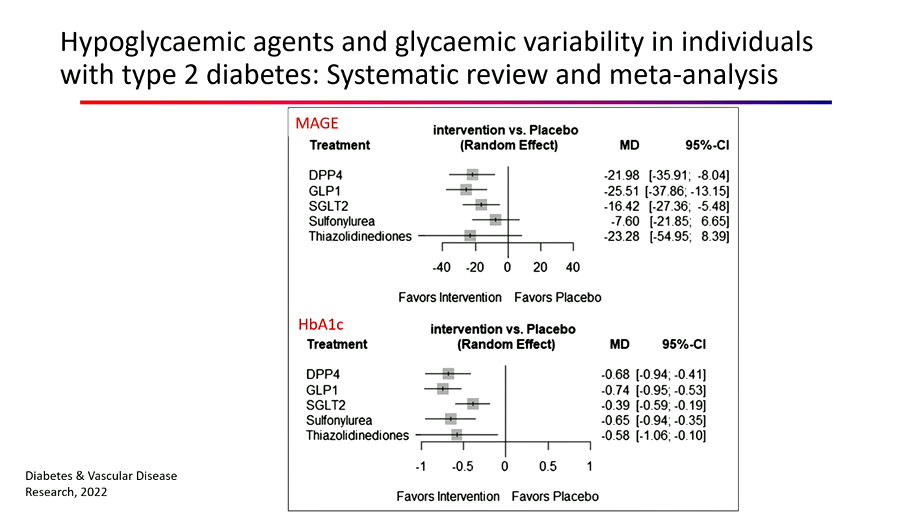 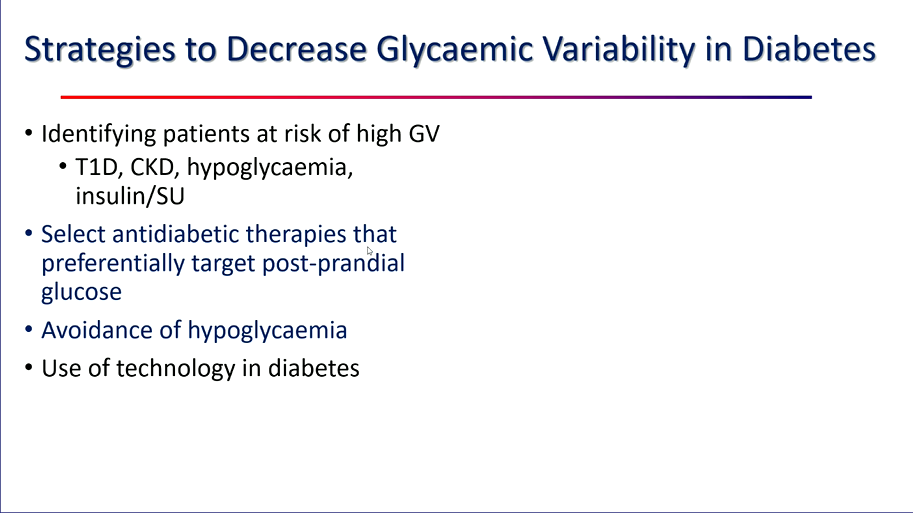 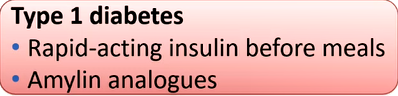 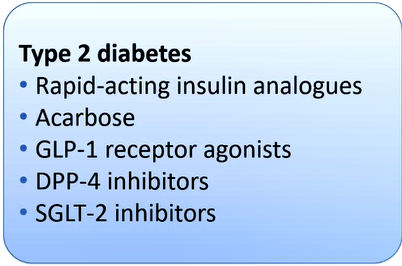 Does Glycemic variability exists in healthy subjects?
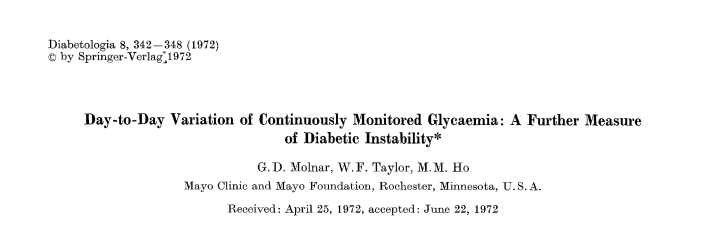 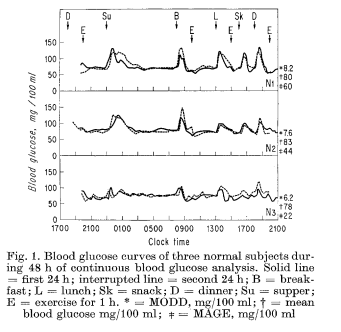 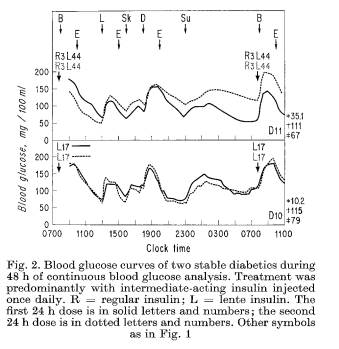 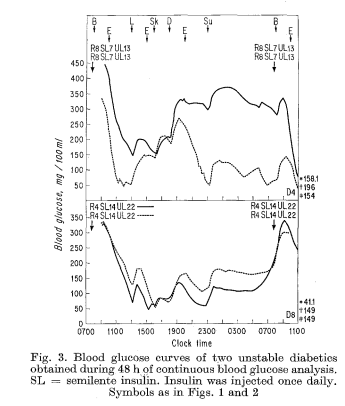 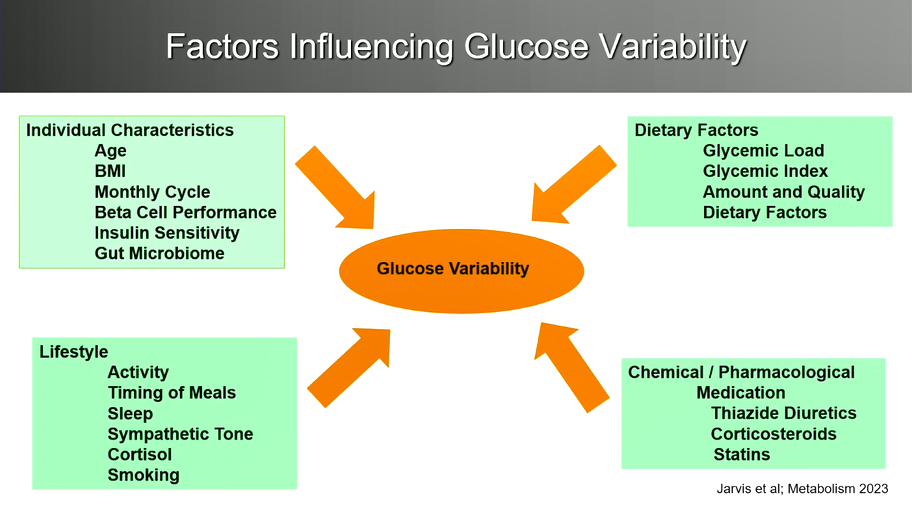 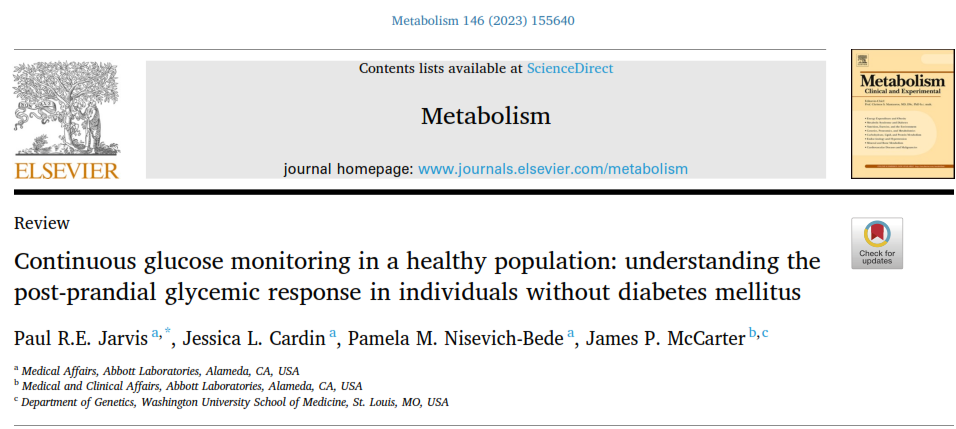 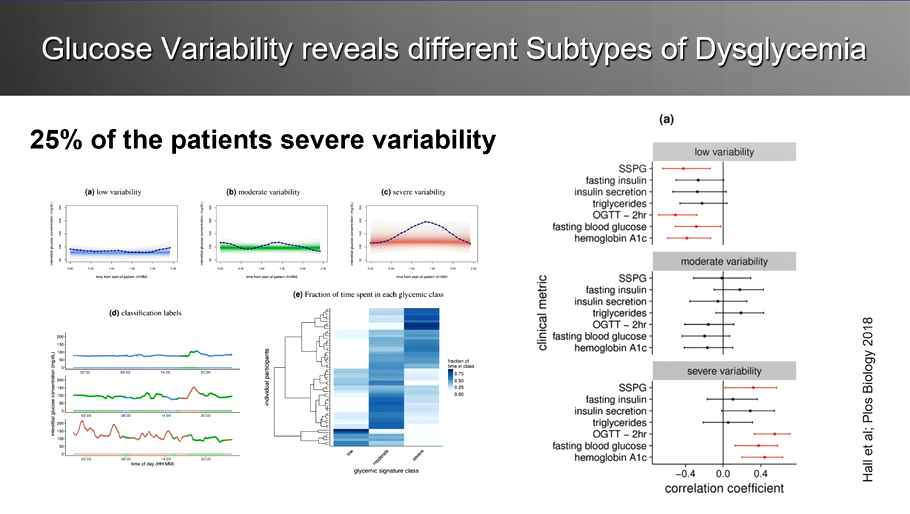 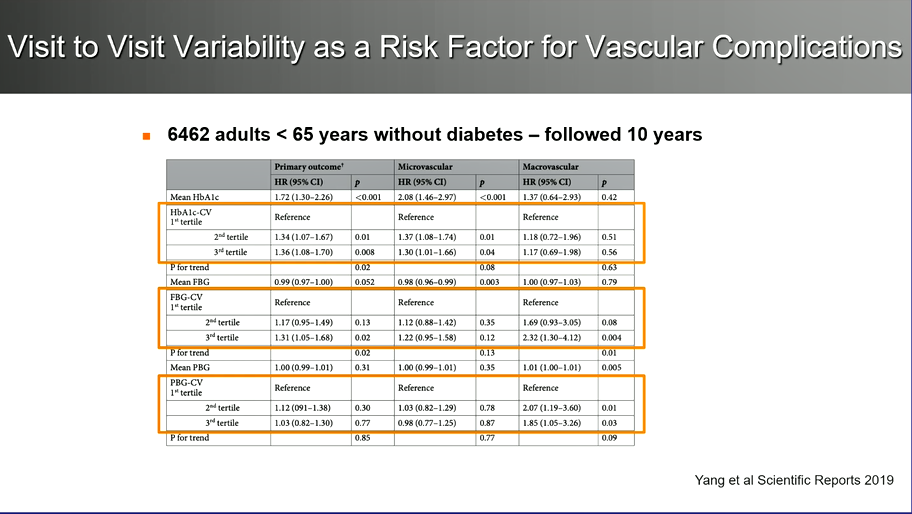 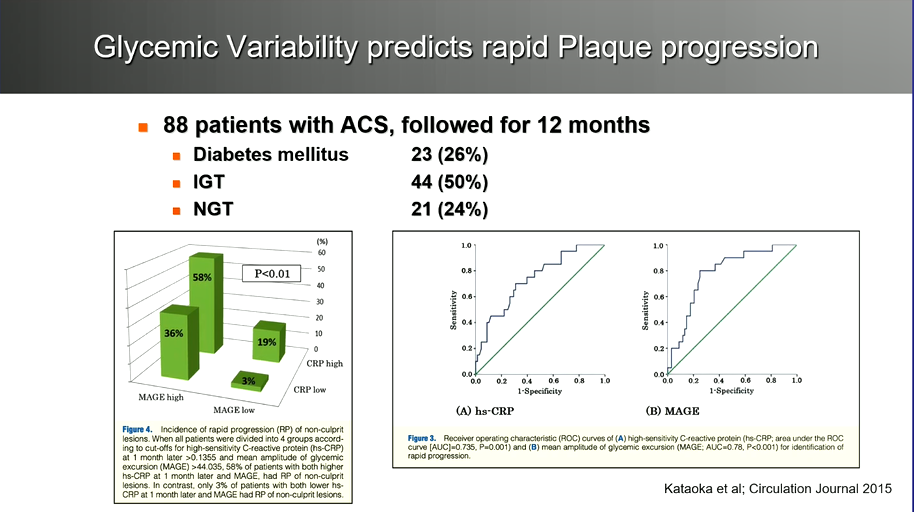 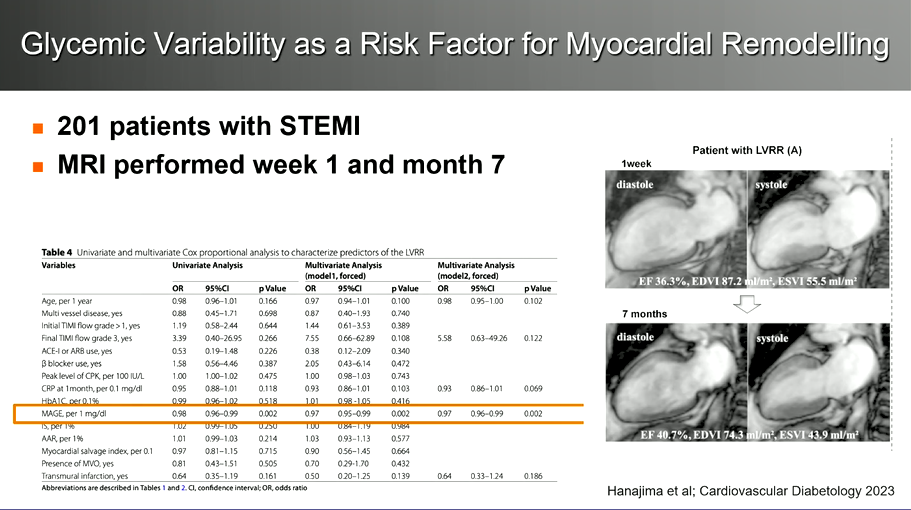 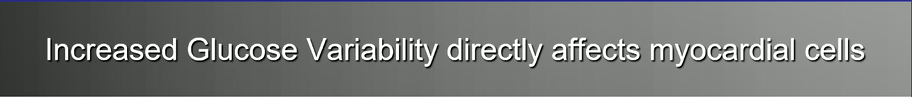 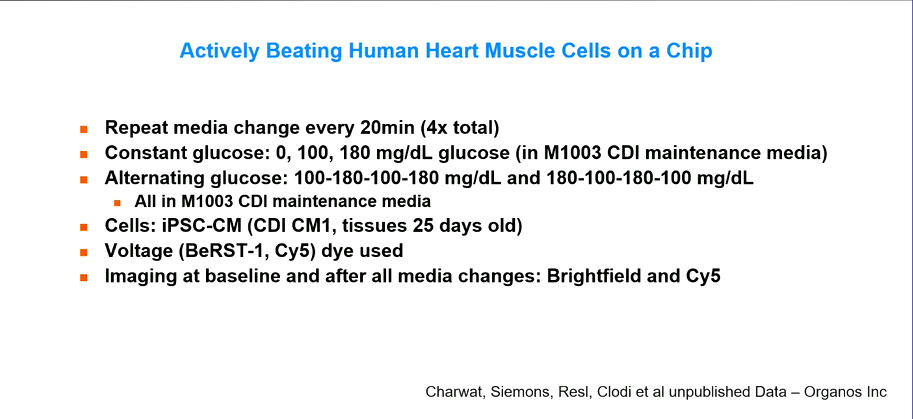 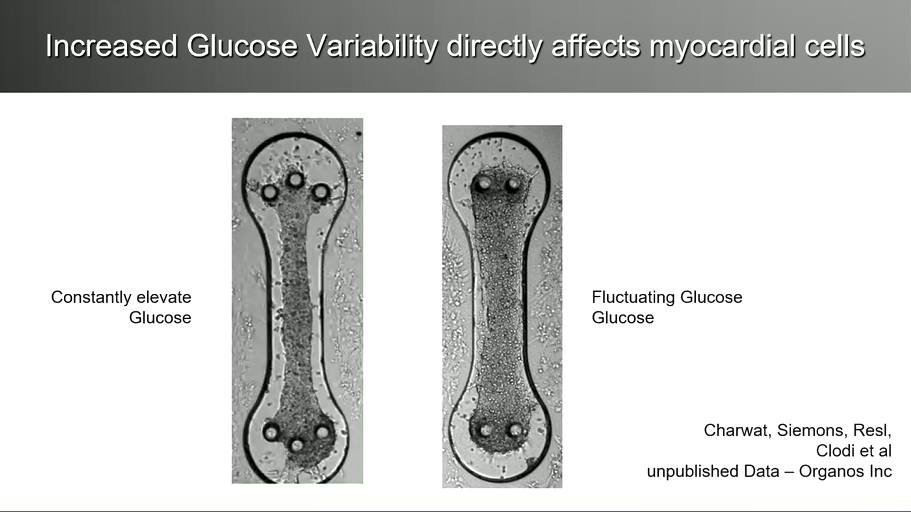 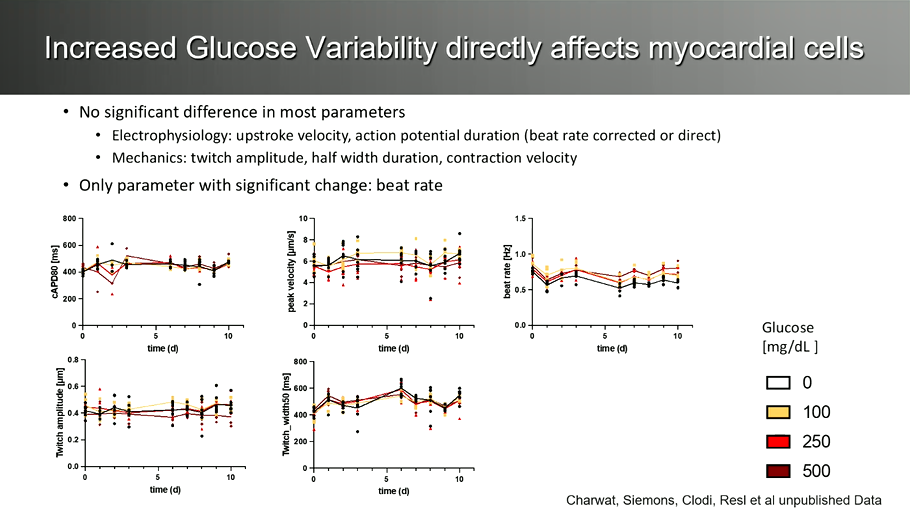 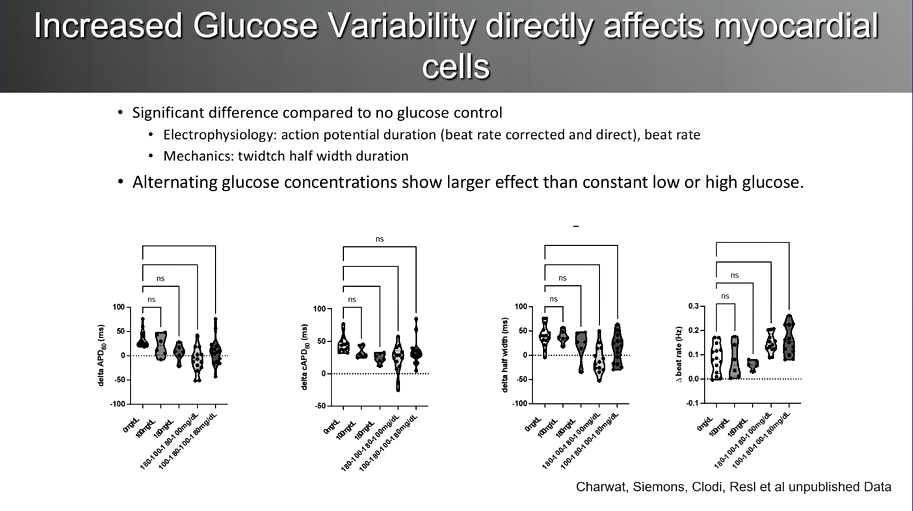 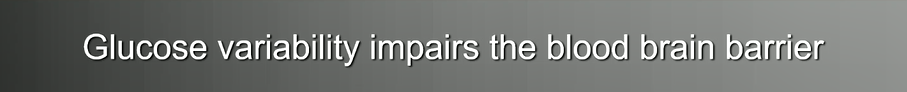 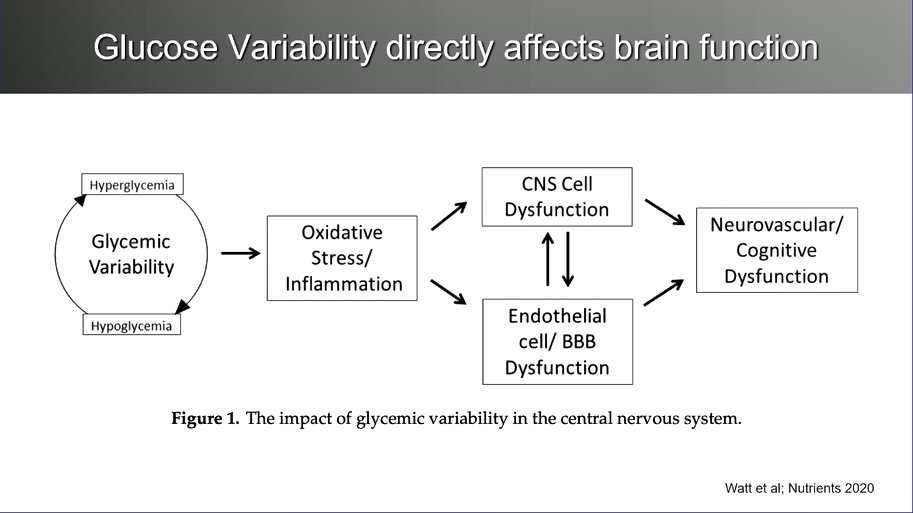 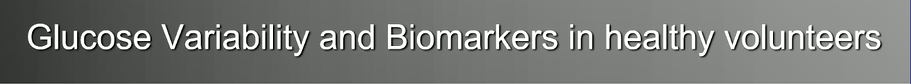 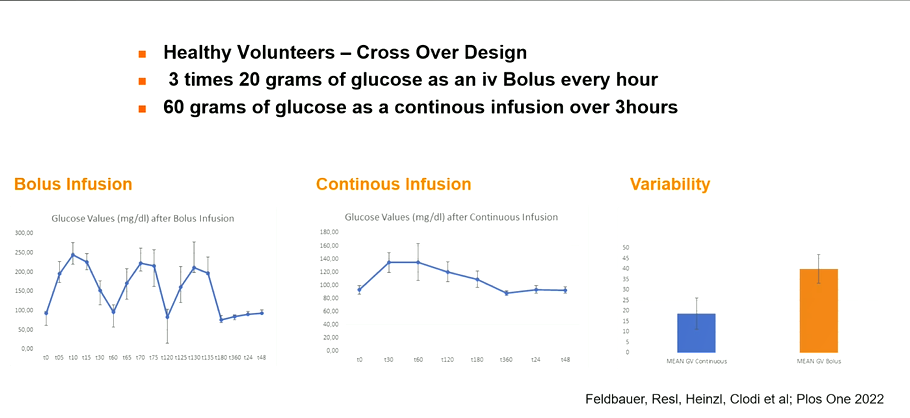 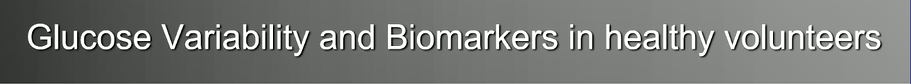 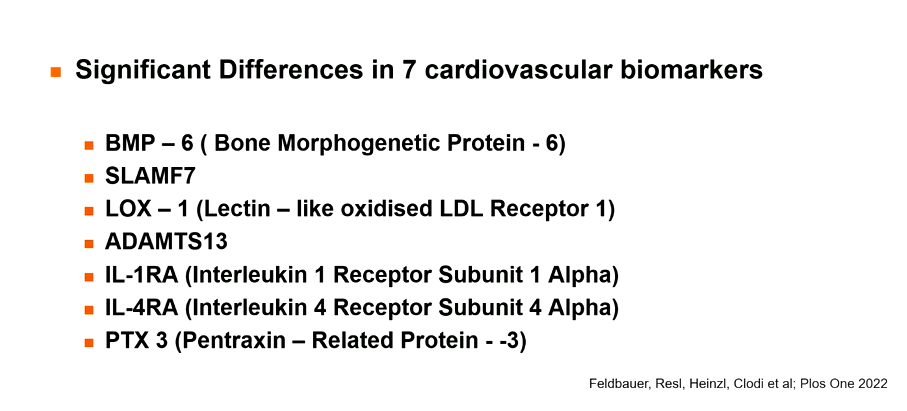 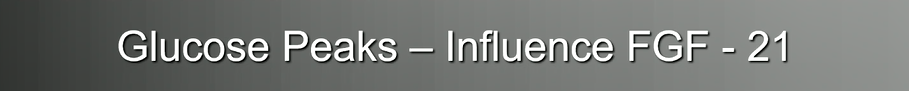 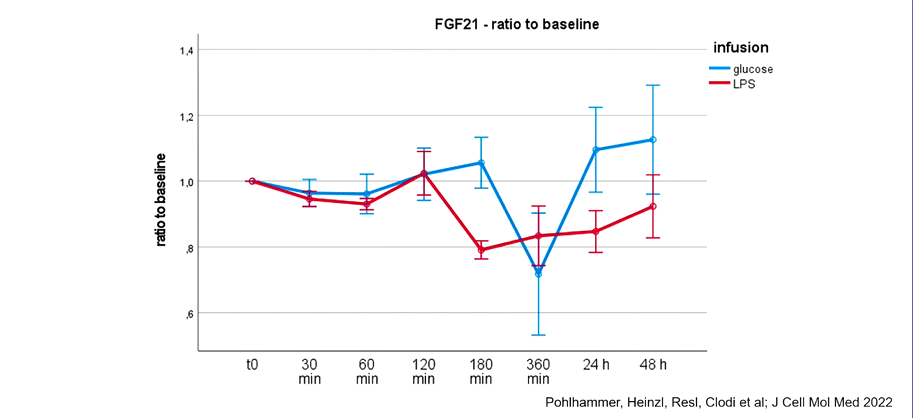 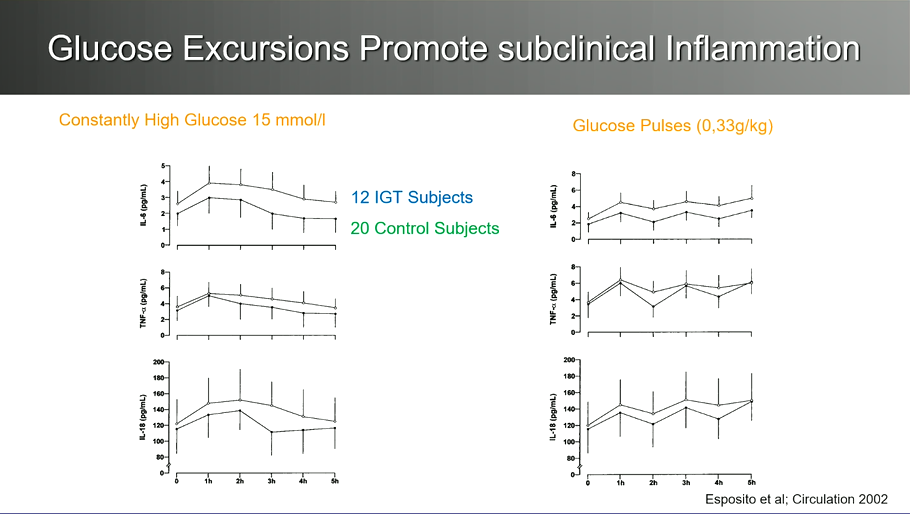 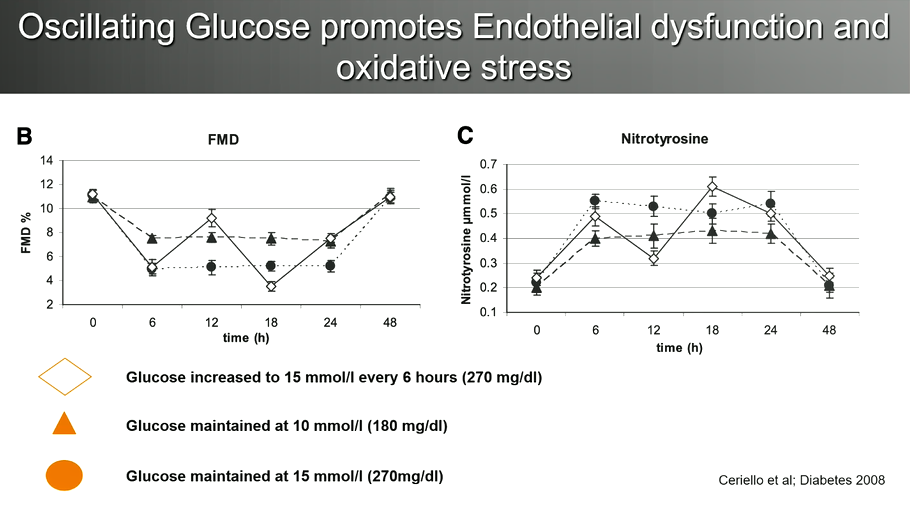 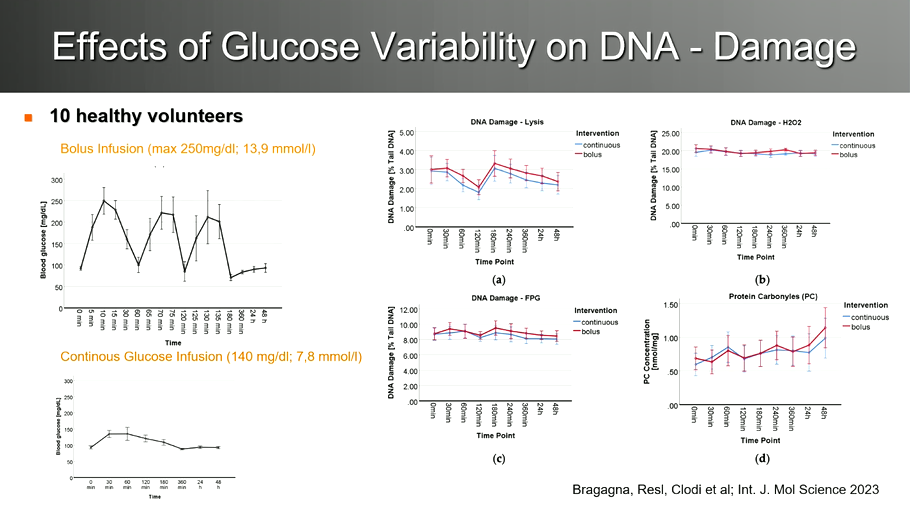 Key messages                    1-in diabetic patients
Glycemic variability is a strong independant predictor of morbidity and mortality in patients with diabetes.
 Experimental and  clinical  studies has associated GV with oxidative stress ,inflammation, and endothelial dysfunction,factors traditionnaly associated with the pathogenesis of macrovascular and microvascular diseases
Technology CGM is preferred to assess VG
To reduce GV selection of drugs targeting PPG and avoidance of hypogycemia
Key messages                2-in non diabetic patients
Glucose variability exists in metabollicaly healthy individuals
Many factors influencing glucose variability.
Glucose variability influences eating behavior and blood brain barrier.
Glucose excursions promote oxydatif stress and endothelia dysfunction.
Long term glucose variability predicts mortality.